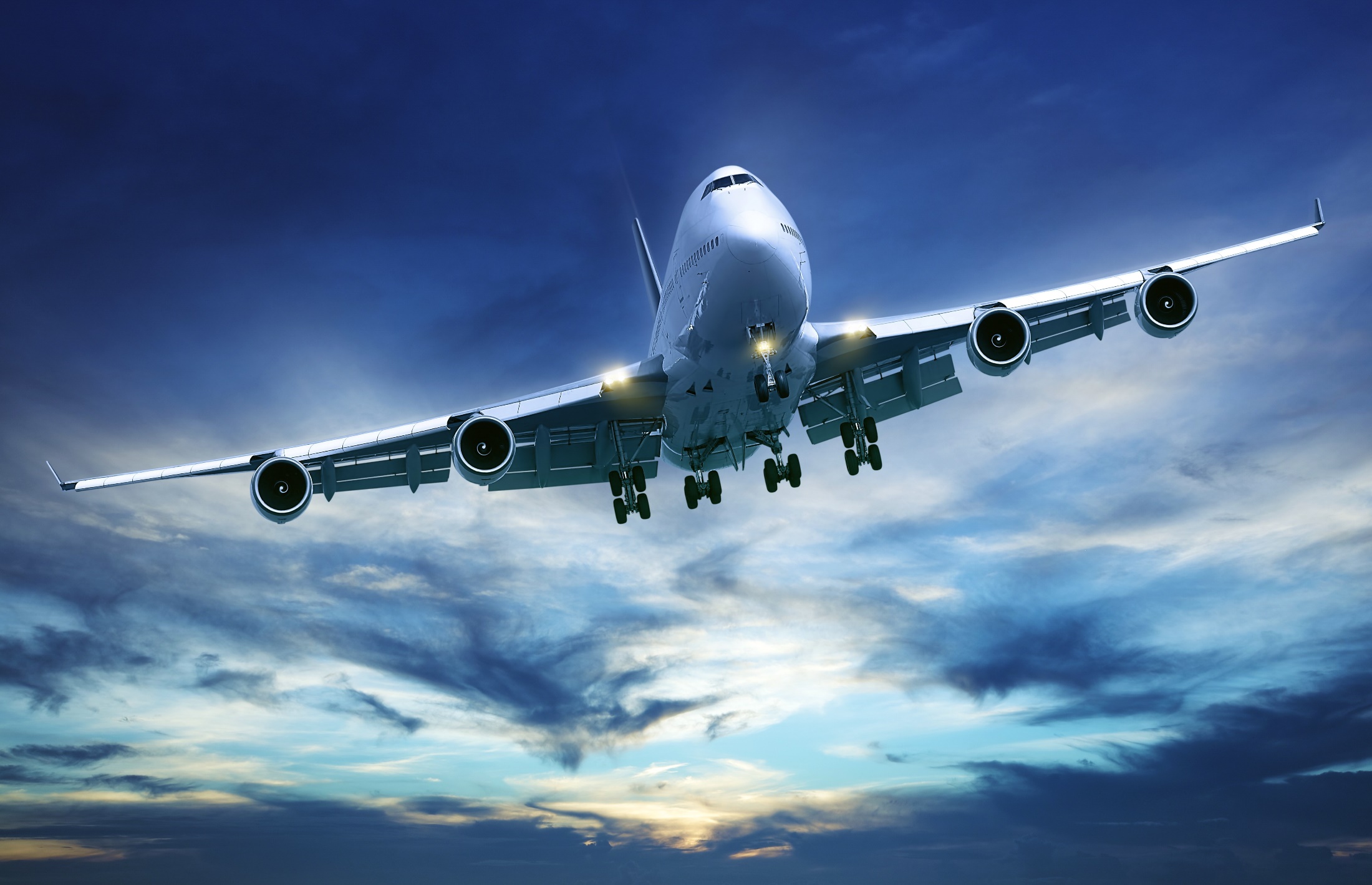 Retorno Programado
Pr. Marcelo Augusto de Carvalho
[Speaker Notes: www.4tons.com
Pr. Marcelo Augusto de Carvalho

Lavras-MG 11/03/2009]
Os Amigos De Deus Provam Seu Amor
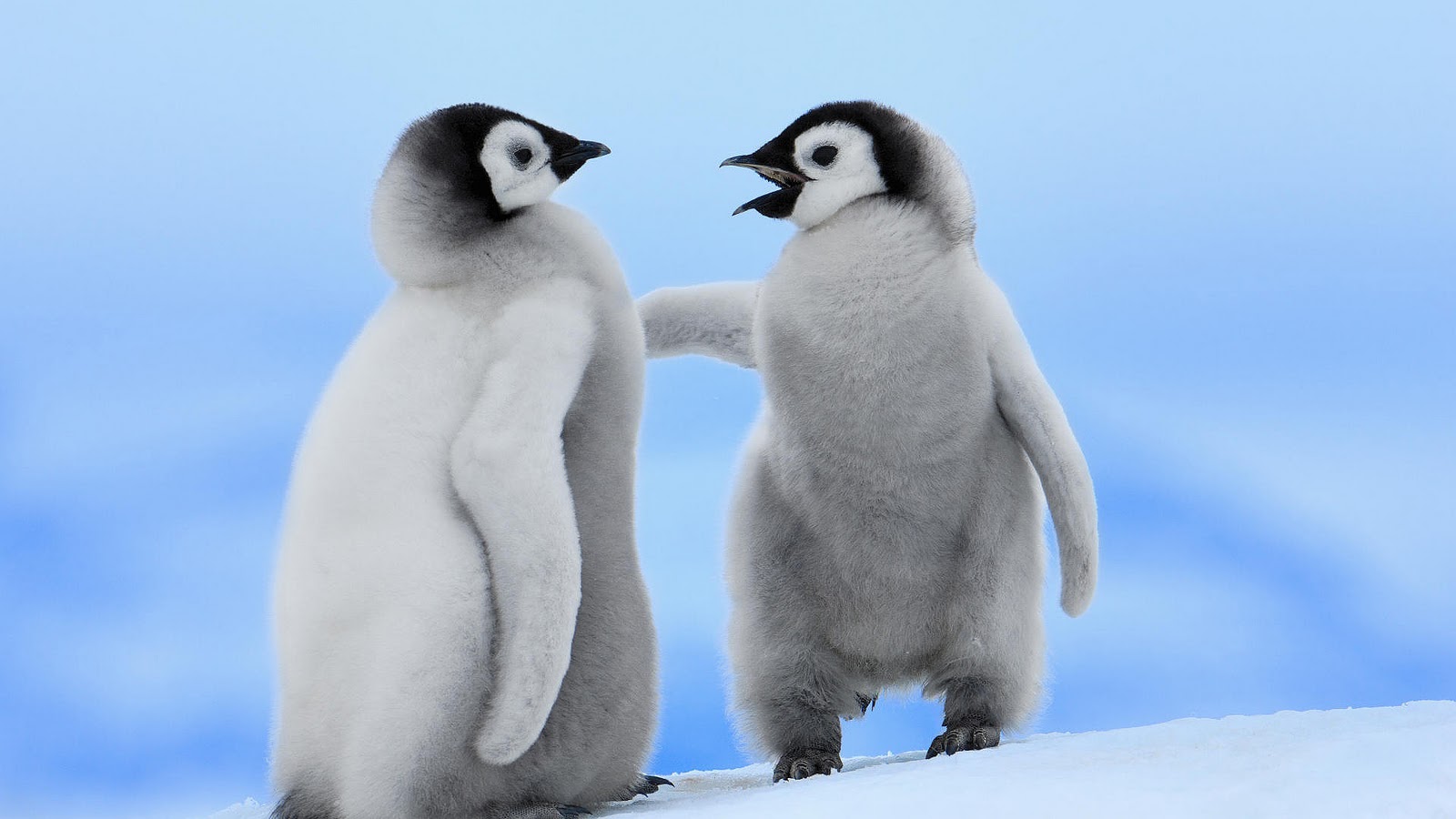 1-Abraão Deixou...
Parentela
Ur, Cidade Super Desenvolvida
Foi Para Um Lugar Desconhecido!
Para Morar Em Canaã, O Fim Do Mundo
Quem Não Deixar...Não É Digno!
Motivo Pra Sair Do Egito!
2-Altar – Testemunho + Liderança
3-Circuncisão – Separados!
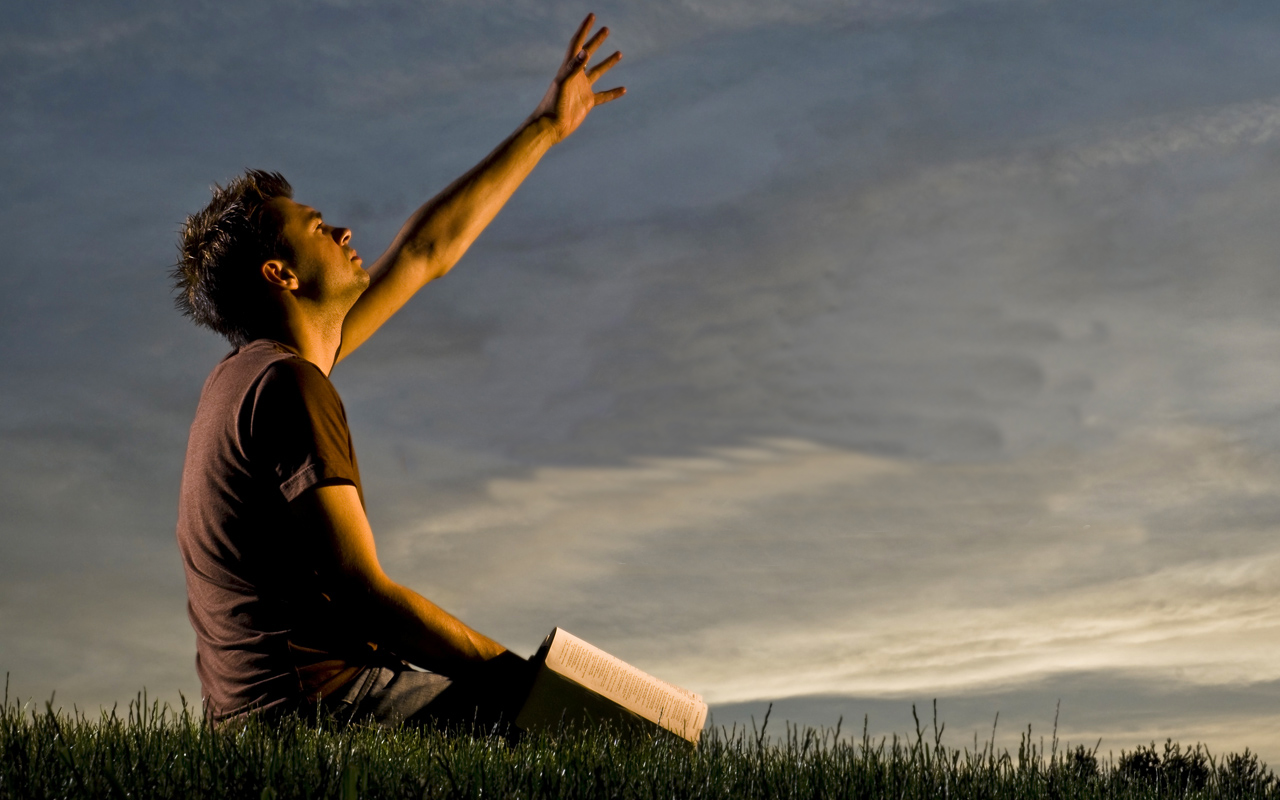 4-Ofereceu Seu Filho Ao Seu Deus
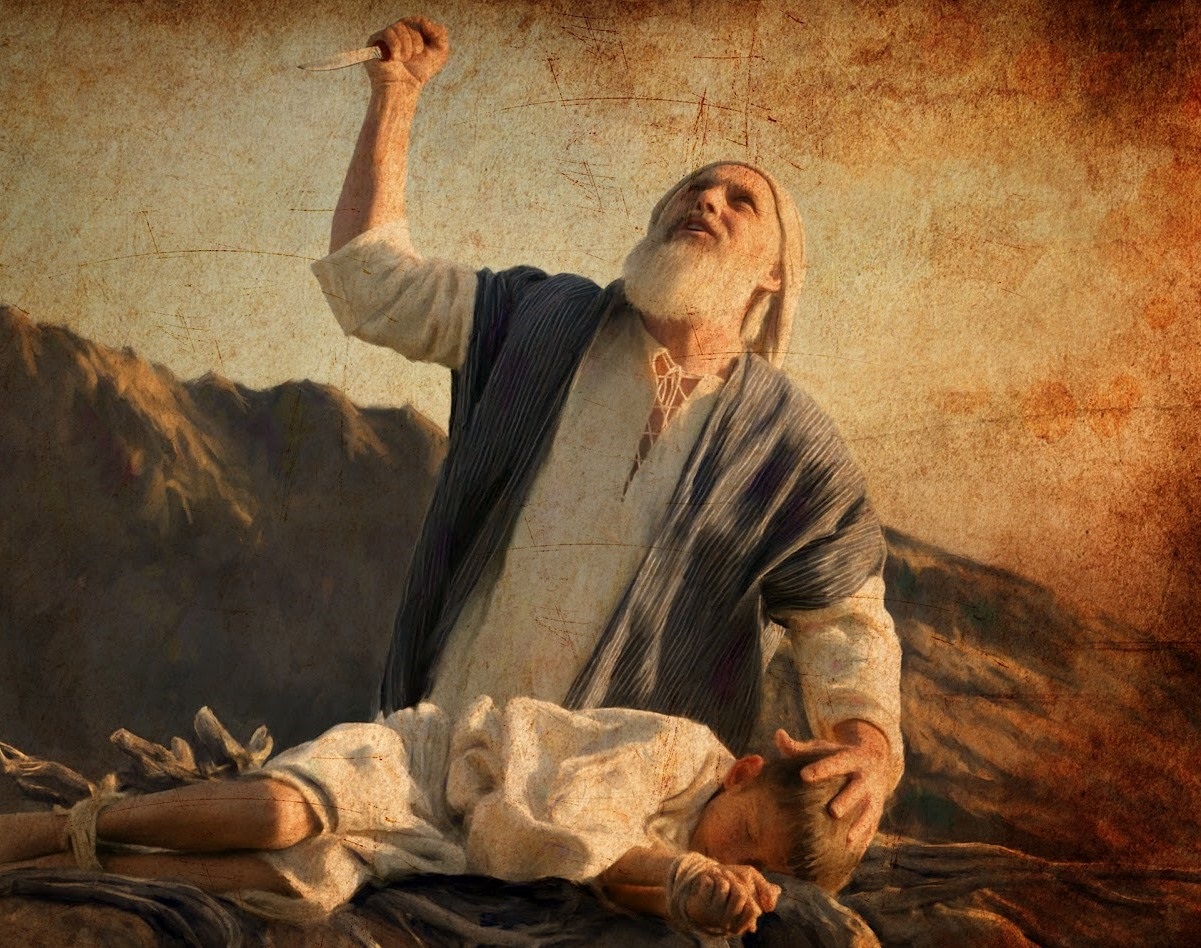 Deus Dá Motivos Para Crer
Promessas - Cumprimentos
Darei Uma Terra
Um Filho
Estrelas
Messias
Ló – O Único Que Perdeu Tudo!
Ló – Fiel, Mas Ganancioso
Sodoma
Rica
Ociosidade
Pecadora
Abuso
Destruída
Esposa (Coração)
Filhas (Incesto)
Ló # Noé
Água – Fogo
Perdeu – Salvou
Escolhas
Filhos
Patriarcas
Jesus: Servir a Dois Senhores?
Escolha: Quem O Dominará?
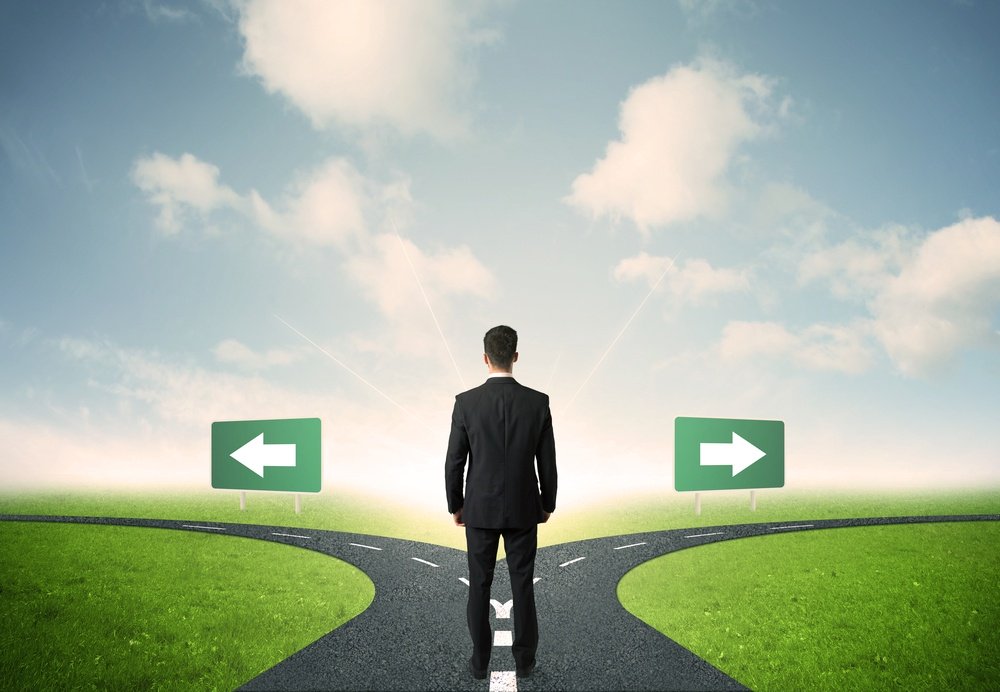 [Speaker Notes: APELO]